CR-GR-HSE-417 Sécurité des stockages de liquides inflammables et combustibles​
M&S : différences entre la CR-GR-HSE-417 et les règles CR-MS-HSEQ-332 et CR-MS-HSEQ-352
Objet: La présente règle définit les exigences HSE minimales à respecter pour la gestion des risques liés aux installations de stockage de liquides inflammables et combustibles (« produits ») suivantes :
pétrole brut, condensats, coupes pétrolières intermédiaires de raffinage ;
carburants et combustibles (essences, kérosène, diesel, fiouls, etc.) ;
solvants purs, en mélange ou additivés, et fluides spéciaux pétroliers ;
éthanol, ou autres composants des biocarburants ;
autres produits pétroliers (bitumes, lubrifiants, etc.).
Champ d’application: Applicable par toutes les entités et filiales M&S
Cette règle concerne les installations constituées de réservoirs aériens situés dans des sites :
totalisant > 500 m3 de produits stockés ; ou
contenant au moins un réservoir aérien de stockage de produit de Classe I au sens de NFPA 30 (point éclair inférieur à 37,8 °C) de capacité unitaire supérieure à 100 m3.
Cette règle ne s’applique pas aux stockages :
d’hydrocarbures sous forme liquéfiée ou réfrigérés (ex. : GPL, GNL) qui font l’objet d’une autre règle dédiée ;
dans des capacités intégrées au sein des unités de production ;
en réservoirs mobiles (ex. : camions, wagons, grands récipients vrac) ; 
en réservoirs enterrés 
en stations-services ;
en réservoirs aériens de capacité < 5 m3.
Remplace: 
REG-GR-SEC-029   REX majeur – Prévention des débordements de bacs
REG-GR-SEC-028   REX majeur – Foudroiement de bac
CR-MS-HSE-332   Processus de prévention des débordements
CR-MS-HSE-352   Risque foudre
Date de publication dans REFLEX: 30/09/2019
Date d’application: 6 mois après publication, sauf pour :
les exigences qui requièrent des travaux sur réservoirs, à réaliser lors de la prochaine inspection interne ; 
2 ans pour la protection contre l’échauffement des pompes.
REVUE DES EXIGENCES: Types de réservoirs autorisés
Exigence 3.1.1 : Code de construction des réservoirs
Les réservoirs sont construits conformément à un code professionnel ou une norme reconnus par la réglementation locale applicable.
Les dossiers des réservoirs et des rétentions associées, sont disponibles.
Travail documentaire à réaliser pour les anciens sites où certaines données seraient manquantes

Exigence 3.1.2 : Classification des réservoirs suivant les produits
Les réservoirs sont identifiés et marqués en fonction des produits qu’ils contiennent.
Dans le cas de stockage de produits différents dans une cuvette de rétention commune, il est tenu compte de la classification et donc des risques potentiels liés à l’épandage d’un ou plusieurs de ces produits.
Pas d’impact
REVUE DES EXIGENCES: Prévention des pertes de confinement
Exigence 3.2.1 : Protection contre les montées en pression et les dépressions 
Les réservoirs sont protégés contre les montées en pression et les dépressions liées aux conditions d’exploitation.
Les réservoirs verticaux à toit fixe peuvent subir une augmentation de pression progressive liée à un feu de rétention, sans générer une rupture de la liaison robe-fond.
Pas d’impact

Exigence 3.2.2 : Niveaux et alarmes 
Pour tout réservoir de produits de Classe I ou Classe II, d’une capacité > 100 m3, les niveaux suivants sont définis et documentés :
Niveau Haut Critique ; 
Niveau Très Haut ;
Niveau Haut ;
Niveau Maximum d’Exploitation.
Le Niveau Très Haut génère une alarme. Pour un liquide inflammable, le Niveau Haut génère également une alarme.
Toute activation de ces alarmes pendant l’exploitation est enregistrée.
Le Niveau Maximum d’Exploitation est toujours inférieur au Niveau Haut. L’utilisation des alarmes de Niveau Haut ou Très Haut pour la gestion et le suivi du remplissage courant des réservoirs de stockage n’est pas autorisée.
Pas d’impact
REVUE DES EXIGENCES: Prévention des pertes de confinement
Exigence 3.2.3 : Protection contre les débordements
Tout réservoir de liquide inflammable qui est rempli à partir de pipelines, de navires/barges ou de wagons citernes est équipé :
d’un jaugeur automatique (Automatic Tank Gauge : ATG) qui mesure en continu le niveau de produit dans le réservoir ; et 
d’un système de prévention des débordements automatique (Automatic Overfill Prevention System : AOPS), 
-	L’AOPS est conforme aux spécifications de l’annexe 1, 
-	Dans ces cas, le site dispose en outre d’un moyen d’arrêt physique du remplissage du réservoir, indépendant de celui utilisé par l’AOPS.
Ces équipements font l’objet d’une maintenance préventive, selon une périodicité justifiée. Le suivi de cette maintenance est documenté.
Toute défaillance ou inhibition de l’un de ces équipements est systématiquement portée à la connaissance de la personne en charge des installations de stockage.
Pas d’impact
REVUE DES EXIGENCES: Prévention des pertes de confinement
Exigence 3.2.4 : Protection contre les débordements
Un confinement secondaire est assuré pour tous les réservoirs. 
Lorsque le confinement secondaire est constitué par une cuvette de rétention, celle-ci :
dispose d’une étanchéité suffisante pour permettre de retenir les produits durant tout le temps nécessaire à leur récupération ;
dispose d’une capacité au moins égale à 100% du volume maximum d'exploitation du plus gros réservoir du stockage associé à la rétention pour l’ensemble des produits, à l’exception des bitumes ;
à une surface (nette de l’emprise des réservoirs) qui permette une lutte contre l’incendie efficace par rapport aux scénarios prévus.
Pas d’impact
REVUE DES EXIGENCES: Prévention des pertes de confinement
Exigence 3.2.5 : Détection de fuites 
Pour tous les sites de capacité de stockage > 2500 tonnes, les confinements secondaires sont équipés d'une détection de produits gazeux et/ou liquides :
systématiquement pour les liquides inflammables ;
selon les résultats de l'analyse du risque d'épandage en rétention pour les liquides combustibles.
Ces détecteurs font l’objet d’une maintenance préventive, selon une périodicité justifiée. Le suivi de cette maintenance est documenté.
Pas d’impact

Exigence 3.2.6 : Protection des tuyauteries
Les tuyauteries connectées aux réservoirs sont protégées contre les montées en pression liées à l’expansion thermique des liquides transportés.
En cas de présence de tuyauterie véhiculant des produits autres que ceux associés aux réservoirs implantés dans la cuvette de rétention, une analyse est menée pour définir les mesures de maitrise des risques associées à mettre en place. 
Formalisation d’une exigence déjà existante au niveau des GS et des Invariants MS/AFR
REVUE DES EXIGENCES: Prévention des pertes de confinement
Exigence 3.2.7 : Protection des stations de pompage (pomperies) 
Les stations de pompage associées au stockage sont :
pourvues d’une rétention et d’un drainage adapté aux risques d’épandage de produit ;
équipées d’une détection adaptée aux risques de fuites ;
protégées contre les risques d’échauffement lié à l’absence de débit, si elles incluent des pompes automatiques ou commandées à distance, sans surveillance.
Nouvelle exigence
REVUE DES EXIGENCES: Prévention des explosions et incendies
Exigence 3.3.1 : Classement des zones
Les installations de stockage sont classées en zones à atmosphères potentiellement explosives selon la réglementation locale et à défaut selon les prescriptions de la directive européenne « ATEX » n° 1999/92/CE ou du standard international IEC60079-10-1.
Pas d’impact

Exigence 3.3.2 : Protection contre les risques liés à la foudre 
Tous les réservoirs et leurs accessoires sont protégés contre la foudre.
Les réservoirs aériens à toit fixe sans écran flottant interne, dans lesquels une atmosphère explosive est susceptible de se former dans les conditions normales d’exploitation, font l’objet de mesures de protection contre l’explosion. 
Ces mesures sont définies sur la base d’une analyse préalable des risques foudre.
Pas d’impact
REVUE DES EXIGENCES: Prévention des explosions et incendies
Exigence 3.3.3 : Protection contre les risques liés à l’électricité statique
Pour éviter l’accumulation excessive de charges électrostatiques, la vitesse linéaire de transfert des produits lors du remplissage des réservoirs contenant des produits susceptibles de présenter un risque d’explosion en cas de décharge d’électricité statique, respecte les recommandations de l’API RP 2003. 
Pas d’impact

Exigence 3.3.4 : Moyens d’isolements en cas d’incendie
Les réservoirs de liquides inflammables sont équipés de moyens d’isolement résistants au feu et situés au plus près du réservoir.
Déjà en place selon la règle CR-MS-EXP-001
REVUE DES EXIGENCES: Prévention des explosions et incendies
Exigence 3.3.5 : Défense contre incendie
Les stockages de liquides inflammables et combustibles sont équipés d’une DCI adaptée aux quantités et à la nature des produits stockés et aux scenarios identifiés.
Les moyens DCI sont dimensionnés a minima sur la base des scenarios de :
feux de réservoirs de liquides inflammables et combustibles ;
feux de rétention de liquides inflammables ;
feux de pomperie de liquides inflammables et combustibles ;
refroidissement des réservoirs exposés en cas d’incendie, pour éviter l’extension de celui-ci.
Pas d’impact

Exigence 3.3.6 : Plan d’intervention d’urgence
Tout site de stockage fait l’objet d’un plan d’intervention d’urgence qui traite les scenarios d’incendies et d’explosions ainsi que des fuites et épandages.
Ce plan d’intervention contient des fiches réflexes permettant de faire face a minima aux cas suivants : débordement d’un réservoir, atteinte d’un Niveau Très Haut dans un réservoir et détection de produit dans le confinement secondaire.
Il est régulièrement mis à jour pour refléter les évolutions de configurations, d’équipements et d’organisation et au minimum tous les 5 ans.
Pas d’impact
REVUE DES EXIGENCES: Prévention des explosions et incendies
Exigence 3.3.7 : Tests et exercices
Les moyens de DCI sont mis en œuvre lors d’exercices réguliers, selon une périodicité définie dans le plan d’intervention d’urgence et au minimum une fois par an. Ces exercices font l’objet de comptes rendus écrits disponibles sur le site.
Pas d’impact
REVUE DES EXIGENCES: Sécurité des opérations d’exploitation
Exigence 3.4.1 : Procédure d’exploitation
La (ou les) procédure(s) d’exploitation intègre(nt) a minima les éléments suivants : 
les aspects de planification des mouvements de produits ;
la surveillance des paramètres opératoires et les informations à échanger entre intervenants au cours des opérations ; 
la continuité de la supervision 
la traçabilité des informations clés transmises à l’occasion des relèves ;
les moyens de communication et le test de leur fiabilité, pour être en mesure d’arrêter les mouvements de produit en cas d’urgence.
Pas d’impact

Exigence 3.4.2 : Protection contre les niveaux bas
Si un niveau bas est susceptible d’entraîner un risque pour la sécurité, tout réservoir d’une capacité > 100 m3 est équipé d’un dispositif d’alarme niveau bas.
Pas d’impact
REVUE DES EXIGENCES: Sécurité des opérations d’exploitation
Exigence 3.4.3 : Surveillance de la température
Tout réservoir dans lequel l’élévation de température est susceptible de conduire à des phénomènes dangereux est équipé de capteurs de température et d’alarmes associées.
Pas d’impact
Exigence 3.4.4 : Contrôle des purges d’eau
Lorsque la purge de l’eau des réservoirs est préconisée, elle est réalisée sous contrôle.
Pas d’impact
Exigence 3.4.5 : Contrôle des accès aux toits des réservoirs
Un document définit les conditions d’accès aux toits des réservoirs. Il mentionne a minima les conditions atmosphériques ou d’exploitation admissibles, les EPI et les mesures de sécurité à mettre en place.
Pas d’impact
REVUE DES EXIGENCES: Sécurité des opérations d’exploitation
Exigence 3.4.6 : Jaugeage
Les opérations de jaugeage ou d’échantillonnage à partir du toit d’un réservoir font l’objet d’une procédure, qui tient compte des risques liés aux caractéristiques des produits et à la configuration du réservoir et qui spécifie :
les délais d’attente à respecter après les mouvements de produits ;
les équipements à utiliser ;
les conditions d’exécution (temps orageux, mouvement de produit dans le réservoir, etc.).
Pas d’impact
Où trouver des informations complémentaires et documents ?
Publication sur WAT: http://wat.corp.local/sites/s215/fr-FR/Pages/R%C3%A8gles%20HSE/CR%20417/CR-GR-HSE-417.aspx


HSE toolbox: https://www.toolbox-hse.total.com/fr/one-maestro


REFLEX: référentiel des textes normatifs Groupe: https://reflex.sinequa.corp.local/


M&S Référentiel Branche : http://crescendo4all.rm.corp.local/sites/Ref_MS/Pages/Home.aspx
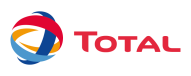 7
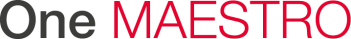